Emotional Intelligence
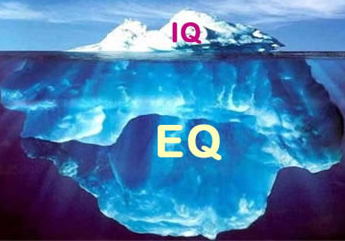 Ashley Bartholomew
Cory Burton
Ashley Dickens-York
Overview of Emotional Intelligence
Brief History
EI Models/Measurement
Ability Based Model
Trait EI Model
Mixed Models
Problems/Criticisms of EI
EI in the Workplace
Origins of the Concept
Darwin’s early work on the importance of emotional expression for survival (1870s)

E.L. Thorndike (1920) used the term social intelligence to describe the skill of understanding and managing other people

**
Origins of the Concept
David Wechsler (1940) described the influence of non-intellectual factors on intelligent behavior

Argued that models of intelligence won’t be complete until they adequately describe these factors

**
Origins of the Concept
Howard Gardner (1983) introduced the ideal of multiple intelligences
Interpersonal intelligence: the capacity to understand the intentions, motivations, and desires of other people
Intrapersonal intelligence: the capacity to understand oneself, to appreciate one’s feelings, fears, and motivations

**
[Speaker Notes: Gardner’s View: traditional types of intelligence, such as IQ, fail to fully explain cognitive ability]
Origins of the Concept
The term “Emotional Intelligence” finally became widely popular upon the publication of Daniel Goleman’s best seller

Emotional Intelligence: Why It Can Matter More Than IQ



**
Emotional Intelligence Models
Much confusion regarding exact meaning of this construct

Defined slightly differently by each model

3 main models of EI:
Ability EI Models
Trait EI Model
Mixed Models of EI
Ability Based EI
Developed by Peter Salovey and John D. Mayer

Define EI: “the ability to perceive emotion, integrate emotion to facilitate thought, understand emotions, and to regulate emotions to promote personal growth”

**
Ability Based EI: Assumptions
Emotional intelligence defined within the confines of the standard criteria for a new intelligence

Emotions are useful sources of info that help one to make sense of/navigate their social environments



**
Ability Based EI: Assumptions
Individuals vary:
 In their ability to process information of an emotional nature
In their ability to relate emotional processing to a wider cognition

These abilities manifest in certain adaptive behaviors




**
Ability Based EI: Assumptions
Emotional Intelligence Abilities:

Perceiving Emotions - ability to decipher emotions in faces, pictures, voices, and cultural artifacts

Understanding Emotions - ability to comprehend emotion language and to appreciate complicated relationships among emotions




**
Ability Based EI: Assumptions
Emotional Intelligence Abilities:

Using Emotions - ability to harness emotions to facilitate various cognitive activities, such as thinking and problem solving

Managing Emotions - ability to regulate emotions in both ourselves and in others


**
Ability Based EI: Measurement
MSCEIT: Mayer-Salovey-Caruso Emotional Intelligence Test
Based on a series of emotion-based problem-solving items
Tests individual’s abilities on each of the four branches of emotional intelligence
Scores generated for each of the four branches as well as a total score


**
Ability Based EI: Measurement
MSCEIT: Scoring
Individual’s responses compared to those provided by worldwide sample of respondents
With higher scores indicating higher overlap between individual and comparison group
Expert-scored
Where individual’s score is compared to a group of 21 emotion researchers
Unlike IQ test, items on MSCEIT do not have objectively correct responses
Difficult to regard as a genuine intelligence
Ability Based EI: Measurement Issues
MSCEIT may only measure knowledge, not ability: That is, even though someone may know how to behave in an emotional situation, he/she may not be able to carry out behavior (Brody, 2004)

MSCEIT may only measure conformity
(Roberts et al., 2001)

Self-report measures are susceptible to social desirability bias
Trait EI Model
Proposed by Petrides et. al. (2000)
Major critics of ability based model and MSCEIT

Defined Trait EI: “a constellation of emotion-related self-perceptions located at the lower levels of personality”
Based on individual’s self-perceptions of their emotional abilities


**
Trait EI: Measurement
TEIQue: Trait Emotional Intelligence Questionnaire
Self-report inventory
15 subscales organized under 4 factors:
Well-being
Self-control
Emotionality
Sociability 
Along with scores for the subscales and main factors, a global trait EI score is also given

**
[Speaker Notes: Long Form = 153 items
Short Form = 30 items]
Trait EI: TEIQue Measurement
Trait EI: Findings
TEIQue:
Scores have been found to be globally normally distributed and reliable
Scores were not related to nonverbal reasoning
Possible support for the personality trait view
Related to Big 5:
Positively related – Extraversion, Agreeableness, Openness, Conscientiousness
Inversely related – Neuroticism

**
Mixed Models of EI:Emotional Competencies
Developed by Daniel Goleman
Define EI: “a wide array of competencies and skills that drive leadership performance”
People are born with general emotional intelligence that determines their potential for learning emotional competencies
These competencies are learned capabilities that must be worked on to achieve outstanding performance
**
Mixed Models of EI:Emotional Competencies
Personal Competence
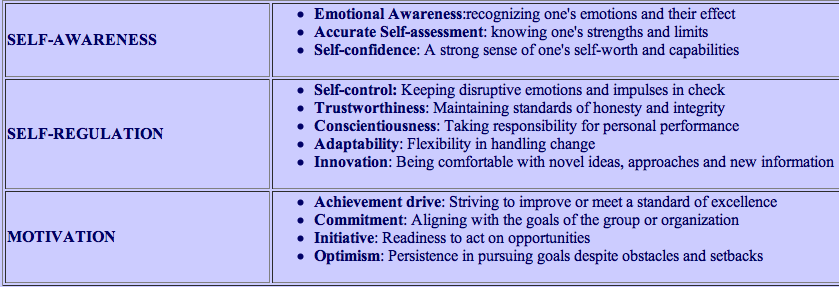 Mixed Models of EI:Emotional Competencies
Social Competence
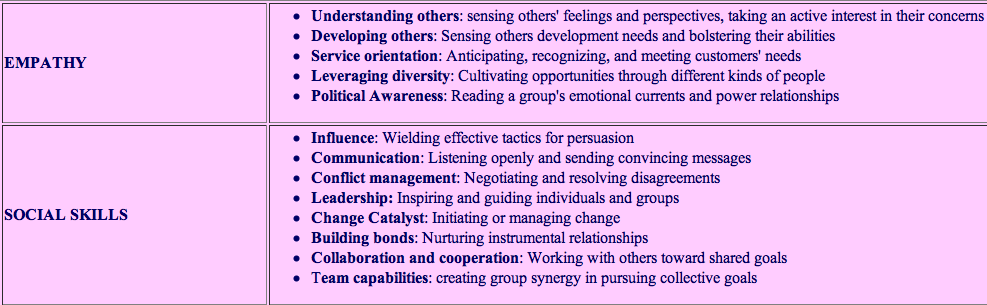 [Speaker Notes: Goleman’s model has been criticized in the research literature as mere pop-psychology]
Emotional Competencies:Measurement
Two measurement tools for Goleman’s model
ECI: Emotional Competency Inventory, 1999
Revised; ESCI: Emotional and Social Competency Inventory, 2007
Emotional Intelligence Appraisal, 2001
Can be self-report
Or 360-degree assessment


**
Emotional Competencies:Measurement
ECI – Emotional Competence Inventory
Approximately 40% of items came from an older instrument, the Self-Assessment Questionnaire
Developed by Boyatzis, 1994

These earlier items have been validated against performance in hundreds of competency studies of managers, executives, and leaders in North America, Italy, and Brazil

There is no research that supports the validity of ECI
Mixed Models of EI: Bar-On Model of  Emotional-Social Intelligence
Developed by Reuven Bar-On
1st to use the term: Emotion Quotient

Define EI: “being concerned with effectively understanding oneself and others, relating well to people, and adapting to and coping with the immediate surroundings to be more successful in dealing with environmental demands”

**
Bar-On EI Model: Assumptions
Emotional intelligence develops over time
Can be improved through training or therapy

Emotional intelligence and cognitive intelligence contribute equally to a person’s general intelligence, which then indicates one’s potential to succeed in life
Individuals with higher than average EQ’s are in general more successful in meeting environmental demands and pressures
Deficiency in EQ can mean a lack of success and emotional problems
**
Bar-On EI Model: Factors
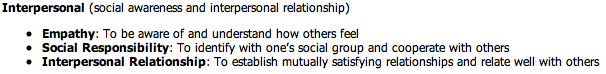 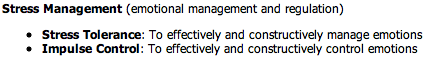 Bar-On Model: Factors
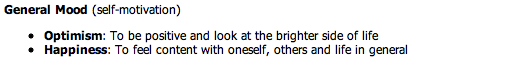 Bar-On Model: Measurement
EQ-I: Bar-On Emotion Quotient Inventory
133 questions used to obtain a Total EQ
Also gives 5 composite scale scores corresponding to the 5 main components of the model
Not meant to measure  personality traits or cognitive capacity; rather the mental ability to be successful in dealing with environmental demands and pressures
[Speaker Notes: Problems: self-report…highly susceptible to faking]
Bar-On Model:Measurement Issues
EQ-I
Self-report, highly susceptible to faking
Originally developed in a clinical setting, not the work environment
Much is known about its reliability and convergent and discriminate validity
Little is known about its predictive ability in the work environment
However, EQ-I was predictive of success for U.S. Air Force recruiters; by using the test, the Air Force saved 3 million dollars annually
[Speaker Notes: NOTEWORTHY: there were no racial or ethnic differences]
Is EI a Form of Intelligence?
“Goleman exemplifies more clearly than most the fundamental absurdity of the tendency to class almost any type of behavior as an ‘intelligence’…If these five ‘abilities’ define ‘emotional intelligence’, we would expect some evidence that they are highly correlated; Goleman admits that they might be quite uncorrelated, and in any case if we cannot measure them, how do we know they are related? So the whole theory is built on quicksand: there is no sound scientific basis.”
Eysenck, 2000
Is EI a Form of Intelligence?
Locke (2005) suggested that emotional intelligence is not a new or distinct form of intelligence; rather, it is simply the intelligence construct applied to the domain of emotions. Hence, it is more like a skill.
Does EI Have Predictive Value?
Davies, Stankov, & Roberts (1998) concluded that there was nothing empirically new in the idea of emotional intelligence
Measures utilized at that time were new, and little was known about their psychometric properties (Cherniss, 2000)

Landy (2005) stated that the few incremental validity studies conducted on EI have shown that it adds nothing of real value to prediction of academic and work success
EI Measurement Issues
Business vs. Academics – the former often make grandiose predictions predicated upon emotional intelligence while the latter warns against unscientific abuses
EI Measurement Issues
For example: Goleman has asserted “the most effective leaders are alike in one crucial way: they all have a high degree of what has come to be known as emotional intelligence…EI is the sine qua non of leadership”

Mayer rebuts, “the popular literature’s implication-that highly emotionally intelligent people possess an unqualified advantage in life-appears overly enthusiastic at present and unsubstantiated by reasonable scientific standards”
EI and Gender Differences
Women are higher than men:
Empathy
Social Responsibility

Men are higher than women:
Stress Tolerance
Self Confidence
EI in the Workplace
Critics believe that improving literacy and analytical skills is the best way to improve job performance

Cognitive skills will only get you in the door
Steve Stein
EI in the Workplace
Highly Emotional Intelligent Employees:
Lower absenteeism
Better psychological health
Higher commitment
Clearer role boundaries
Higher job satisfaction
Better coping skills
Higher levels of responsibility and performance
EI in the Workplace
Importance of EI in bosses and leaders
CEO Information Vacuum

Tasler & Su
Measured EI of employees from janitors to CEOs
EI in the Workplace
Different jobs call for different EIQ

Sales associate
Tennis pro
Improving Company EI
Incorporate EI into hiring process
Develop interview questions to assess:
Self- awareness
Interpersonal skills
Stress management
Adaptability
Optimism
Level of happiness
Improving Company EI
Assess EI of current and possible future leaders 
EQ-I
MSCEIT
ECI

Amend performance appraisals to include how the job gets done
Improving Company EI
Teaching EI
Work with psychologists and executive coaches
Stress management
Learn importance of listening, reading moods, and gaining trust
Thank You
References
Bielaszka-DuVernay, C. (2008). Hiring for Emotional 				Intelligence. Harvard Management Update. p. 3-5.
Cherniss, C. (2000). Emotional Intelligence: What it is 				and why it matters. Paper presented at the annual 				meeting of the Society for Industrial and 						Organizational Psychology.
Conrad, J. (2008). What’s Your Company’s EQ? 					Business West. p. 61.
Kimberly, J. (2008). How to fill the CEO information 				vaccum. New Hampshire Business Review. p. 27.
Mayer, J.D., Caruso, D.R., & Salovey, P. (2000). 					Emotional intelligence meets traditional standards 				for an intelligence. Intelligence 27(4), 267-298.
References
Murray, B. (1998). Does emotional intelligence matter in 			the workplace? APA Online. (29)7 p. 1-3.
http://www.eiconsortium.org/measures/teique.html
http://webhome.idirect.com/~kehamilt/ipsyeq.html
http://www.eiconsortium.org/measures/eqi.html
http://en.wikipedia.orgwikiEmotional_intelligence
http://www.indiana.edu/~intell/ethorndike.shtml